Создание виртуальной библиотеки для изучения английского языка
Руководитель проекта: заместитель директора по учебно-воспитательной работе, учитель английского языка Дмитрикова Е.В.

Авторы та исполнители проекта: Первушина Л., Янова А., ученицы 11-А класса
Актуальность
Создание информационной системы, позволяющей надёжно сохранять и эффективно использовать разнообразные коллекции электронных документов, локализованных в самой системе
ЦЕЛЬ ПРОЕКТА
Создание эффективной навигации в электронной библиотеке как возможности пользователя находить интересующую его информацию с наибольшей полнотой и точностью при наименьших затратах усилий во всём доступном информационном пространстве
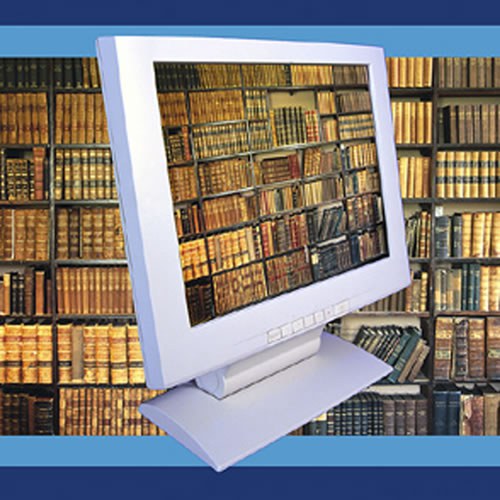 Основные задачи 
виртуальной библиотеки:
интеграция разнородных информацион-ных ресурсов
регистрация (публикация) новых данных
хранение и предоставле-
ние доступа к данным
координация других электронных коллекций по профилю данной библиотеки
РЕСУРСЫ ПРОЕКТА
Учебная литература
Учителя школьного МО «Полиглот»
Аудио и видео материалы
Интернет ресурсы
Пользоваться данной виртуальной библиотекой могут как студенты, так и преподавательский состав. Для того, чтобы зайти в виртуальную библиотеку необходим доступ в Интернет. Зайти можно находясь дома, в библиотеке школы и из любого места, где есть доступ в интернет
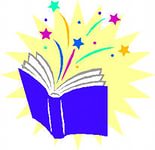 ОЦЕНКА И ОТЧЕТНОСТЬ


Виртуальная библиотека в дальнейшем может быть доработана. - Есть возможность добавления сортировки учебников, справочников, периодической литературы по алфавиту. 

Добавление различных всплывающих подсказок, при наведении курсора на один из параметров. 

- Создание новых разделов виртуальной библиотеки, где будут хранится различные файлы для учащихся
ПЕРСПЕКТИВНОСТЬ ПРОЕКТА


Виртуальные библиотеки являются неотъемлемой частью настоящего и будущего. С каждым днём число электронных публикаций растёт, постепенно вытесняя бумажные издания.
Электронная форма позволяет хранить информацию в более надёжном, компактном и удобном виде. Значительно увеличивается скорость поиска нужной информации, простота её распространения.
Использование наглядного материала при подготовке к проведении уроков и ВНО
ИНФОРМИРОВАНИЕ ОБЩЕСТВЕННОСТИ О ПРОЕКТЕ



- Реклама на школьном сайте
и поисковых системах 
- Информирование в школьном печатном издании
- Информирование учителей иностранного языка
 на семинарах и тренингах
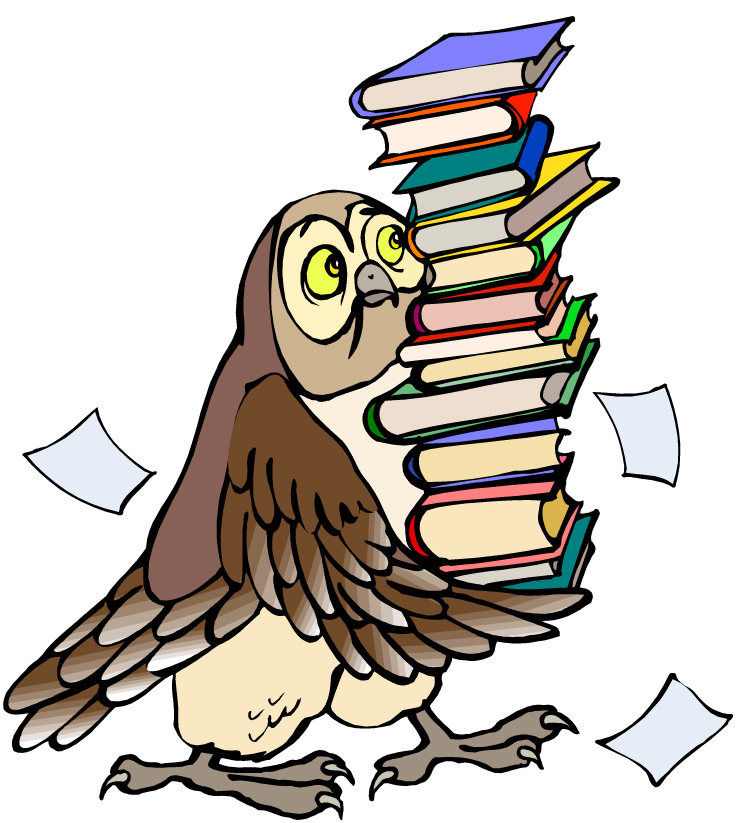 БЮДЖЕТ ПРОЕКТА







Оплата Интернет ресурсов 
и поисковых систем